Cancer Prevention Clinical Trials at[Name of Clinical Site]
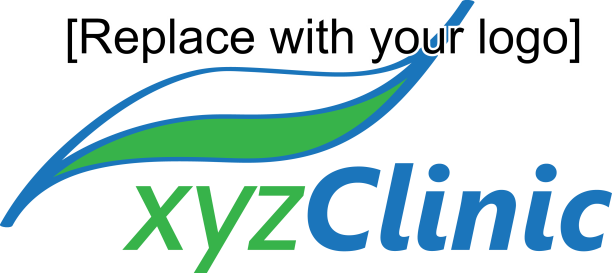 First and Last Name of Principal Investigator
First and Last Name Study Coordinator
Address Line 1
Address Line 2
Telephone number | Email
Our CancerPrevention Community
About Our CancerPrevention Community
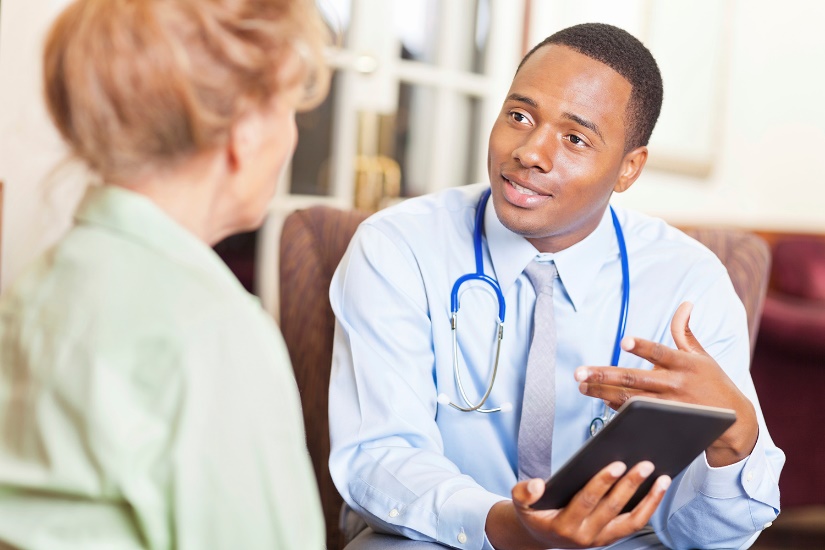 The [Cancer Prevention Group] at [Name of Clinical Site], includes a community of investigators and collaborators who conduct clinical research trials.
We need your support to make our mission a success and further our institutional research goals. Collaboration is key.
TOGETHER WE WILLMAKE A DIFFERENCE!
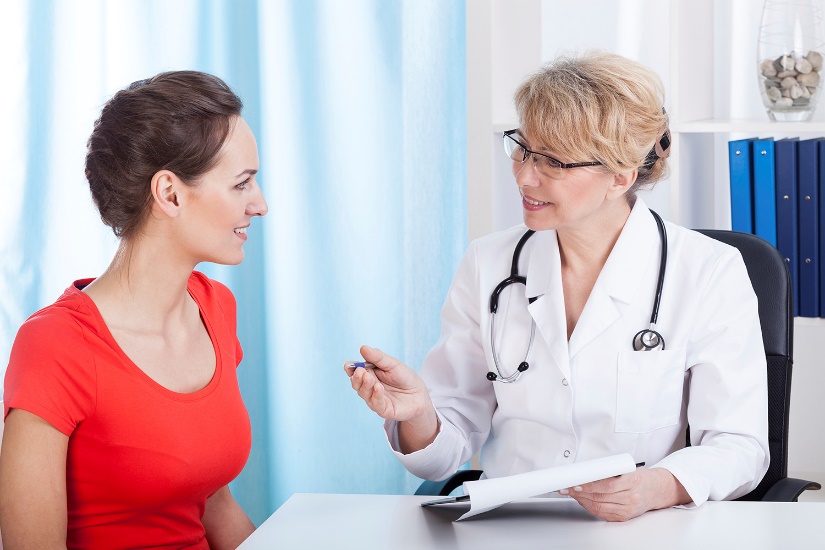 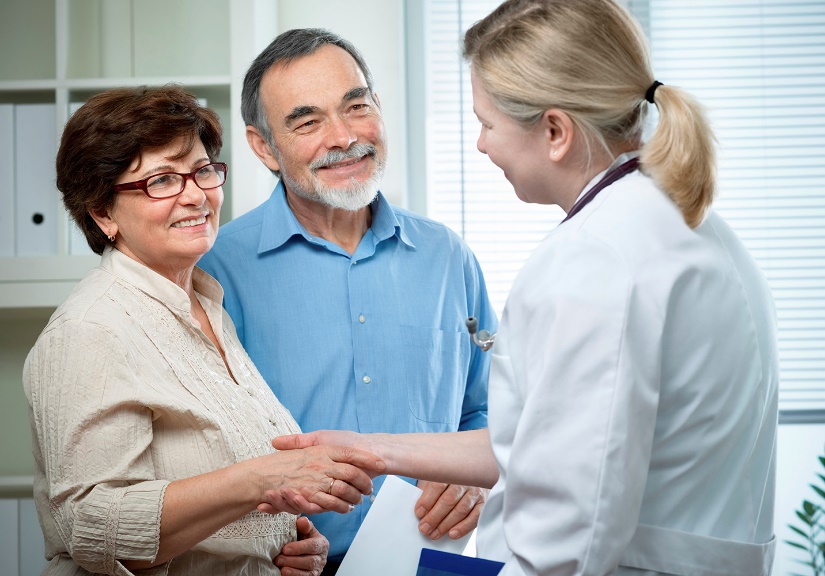 3
Our Mission
Together, we actively researchnew drugs and other interventions with the potential to block, reverse,or delay the onset of cancer. 
Our research communityis part of a national effort in support of innovative cancer prevention clinical trials.
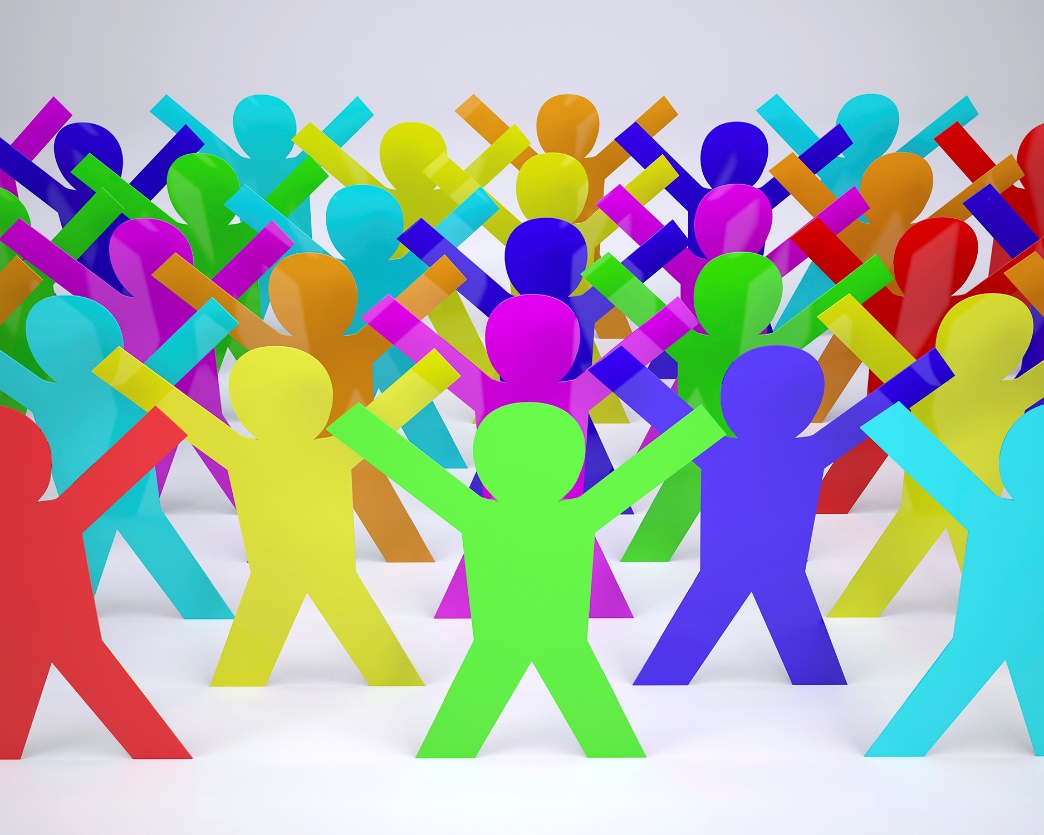 4
Major Elements of a Protocol
Agent: [Insert trial agent]

Biomarker: [Insert trial biomarker]

Cohort: [Insert trial cohort]

Design: [Insert trial design]
Why Support CancerPrevention Trials?
Reality of Clinical Trial Participation
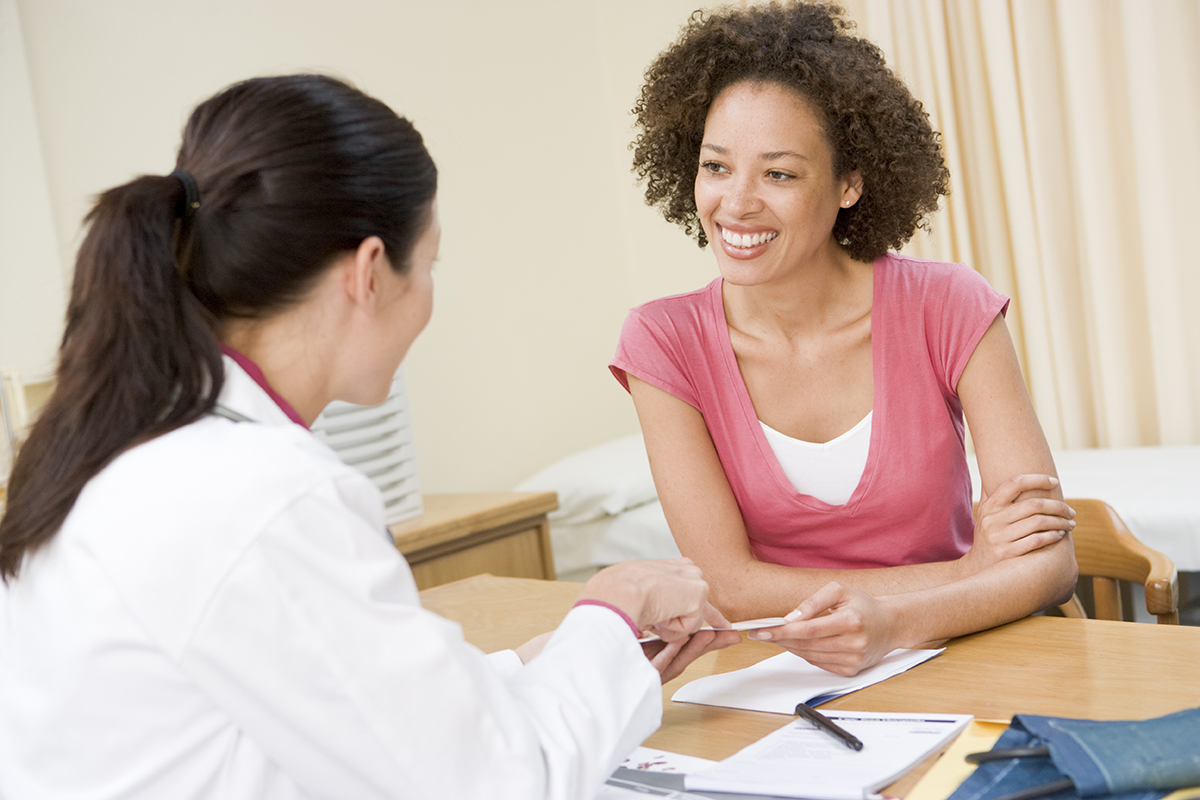 Although,
87% of the public is willing to participate in a clinical trial, and
95% of volunteers would consider participating in another study.
Source: Center for Information and Study on Clinical Research Participation (CISCRP), (2013).  Report on General Perceptions. 2013 Perceptions & Insights Study. Retrieved from: https://www.ciscrp.org/wp-content/uploads/2014/01/2013-CISCRP-Study-General-Perceptions.pdf

Center for Information and Study on Clinical Research Participation (CISCRP), (2013).  Report on Study Participant Experiences. 2013 Perceptions & Insights Study. Retrieved from: https://www.ciscrp.org/wp-content/uploads/2014/01/2013-CISCRP-Study-Study-Participant-Experiences.pdf
7
[Speaker Notes: Source: https://www.ciscrp.org/programs-events/research-and-studies/]
Reality of Clinical Trial Participation
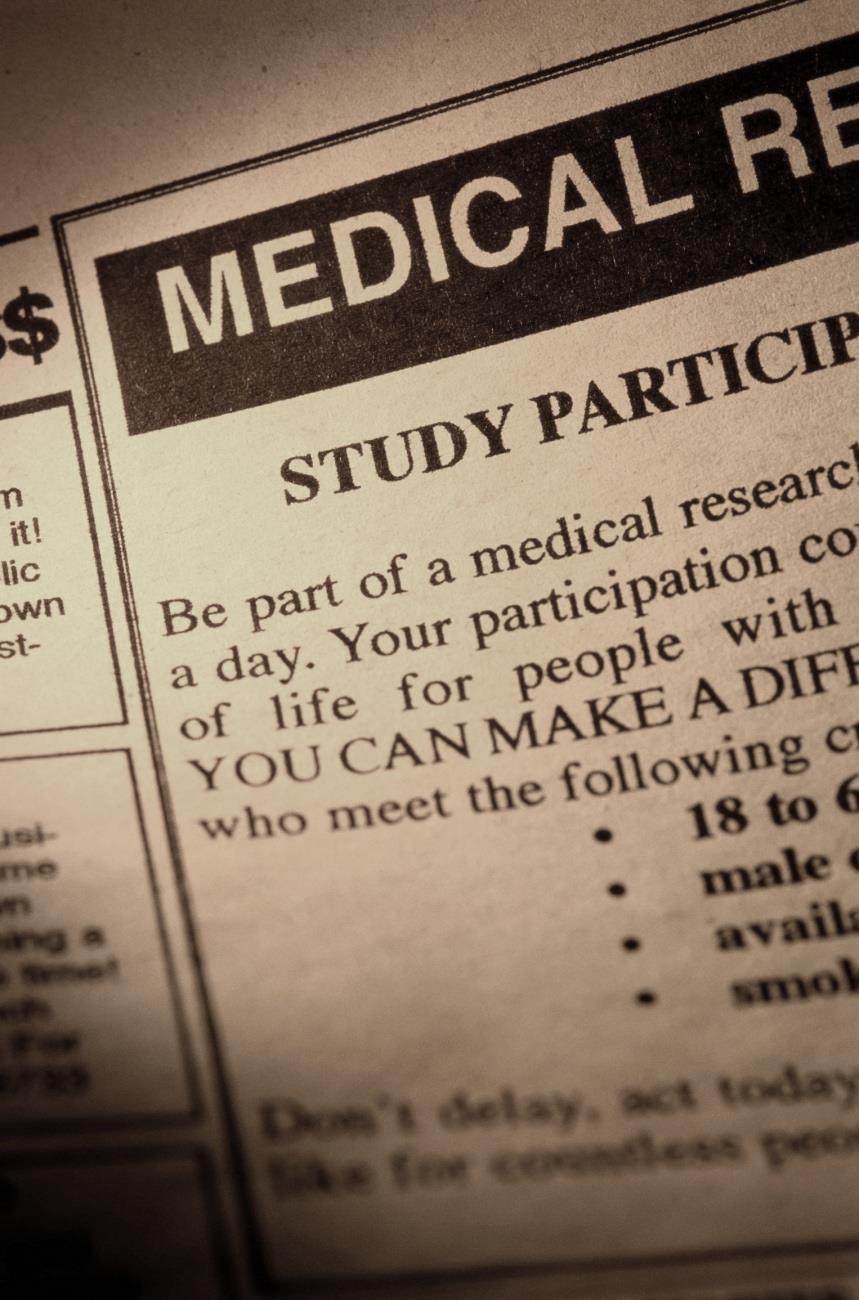 Only
48% of studies under-enroll participants.
11% of sites in a given trial fail to enrolla single participant.
Trial timelines are frequently extended to nearly double their projected duration tomeet target enrollment levels.
Your participation contributes to our institution’s success.
Source: Tufts Center for the Study of Drug Development (2013, January/February). 89% of trials meet enrollment, but timelines slip, half of sites under-enroll. Impact Report, Volume 15, Number 1. Retrieved from: http://csdd.tufts.edu/files/uploads/jan-feb_2013_ir_summary.pdf
8
[Speaker Notes: Source: http://csdd.tufts.edu/files/uploads/jan-feb_2013_ir_summary.pdf]
Importance of Your Involvement
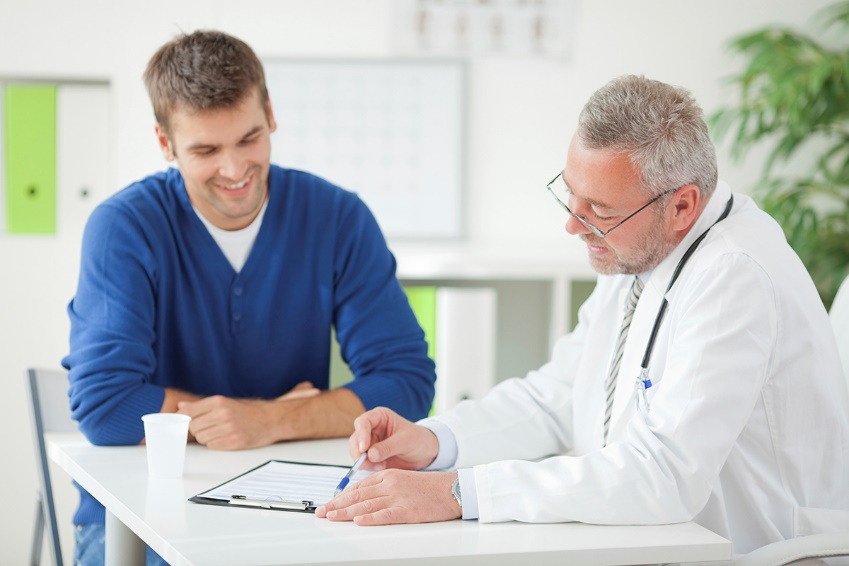 One of the main reasons fornon-participation in clinical trials isa lack of awareness from potential participants that studies are even taking place. 
Primary and specialty care physicians are the top preferred choices for clinical trial information.
Physician referral motivates participants to join clinical trials.
We need your support for the success of cancer prevention studies.
Our [cancer prevention group] is composed of participants with all levels of risk from healthy volunteers to late stage patients.
9
Referring Physicians Benefits
Your support of clinical research may help:
Advance the mission and reputation of our organization.
Increase our ability to successfully compete with other universities and medical institutions.
Further your mission as a physician.
Increase your professional/name recognition within the institution.
Increase your patient base through word-of-mouth discussions.
Learn more about clinical trial processes.
10
Benefits to Your Patients
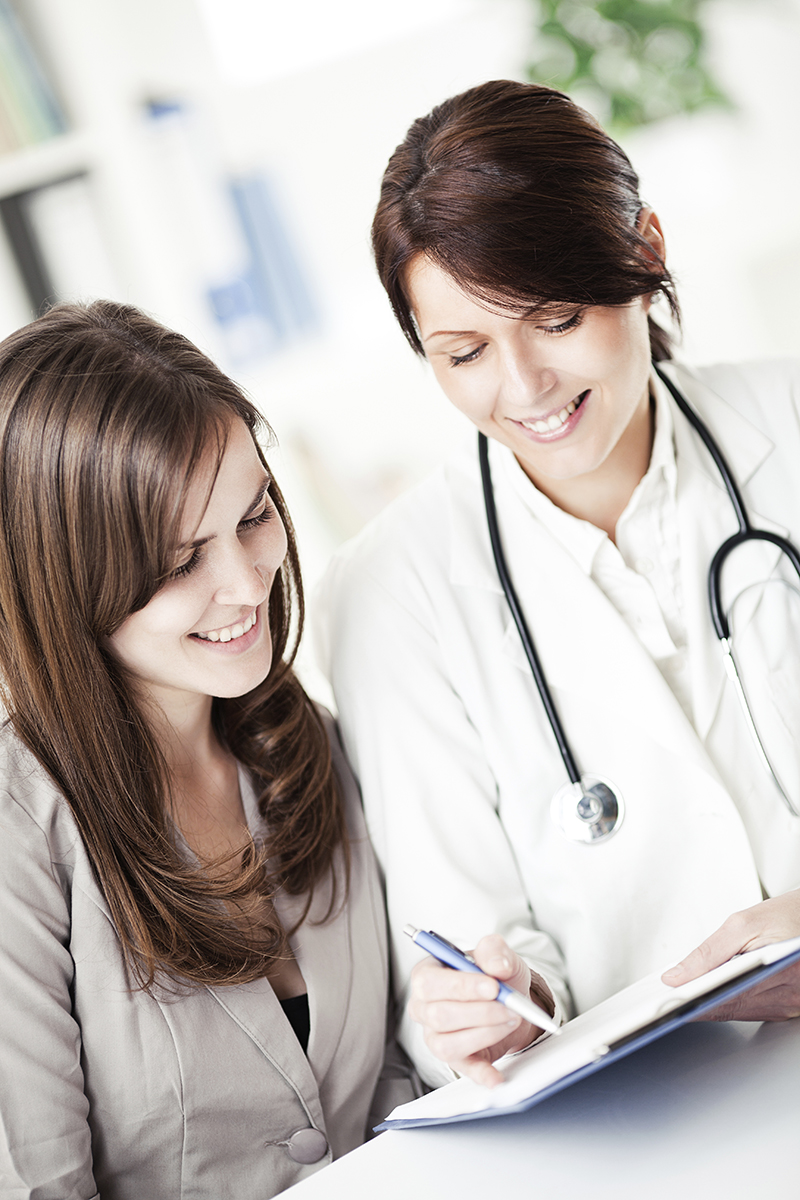 Our participants:
Gain access to new research treatments/procedures immediately.
Receive regular and careful care from medical professionals and specialists.
Receive regular updates about the trial progress.
Play an active role in their health.
May be compensated (depending on studies).
Make a positive impact on other people’s lives.
Become part of a community that is actively involved in preventing cancer.
11
Window of Opportunity
Cancer is long-evolving. We have the time and opportunity to slow down, stop, or reverse the cellular changes that can become cancer.




Help us develop cancer preventive solutions through clinical trials.WE CAN’T DO IT ALONE, WE NEED YOUR SUPPORT.
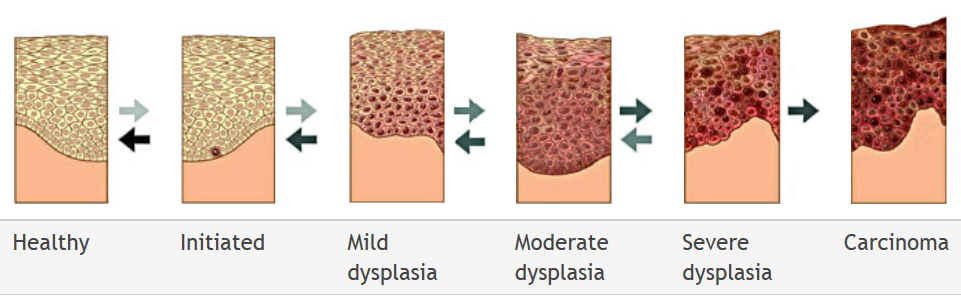 Window of Opportunity
12
[Speaker Notes: Graphic: http://prevention.cancer.gov/about-dcp/scientific-scope]
Our Team
[Name of your department]
[Insert your Department’s experience conducting clinical trials]
14
[Name of your department]
[Insert Pictures of the Site]
15
Dr. [Name], Principal Investigator
[Resume of PI/Biography]
16
Study Staff
[Introduce:
Study Coordinator
Study Nurses
Other Study Staff
Include pictures if possible]
17
Connect with Us!
[Name of Clinical Site]
Email:
Phone:
Facebook:
Twitter:
Website:
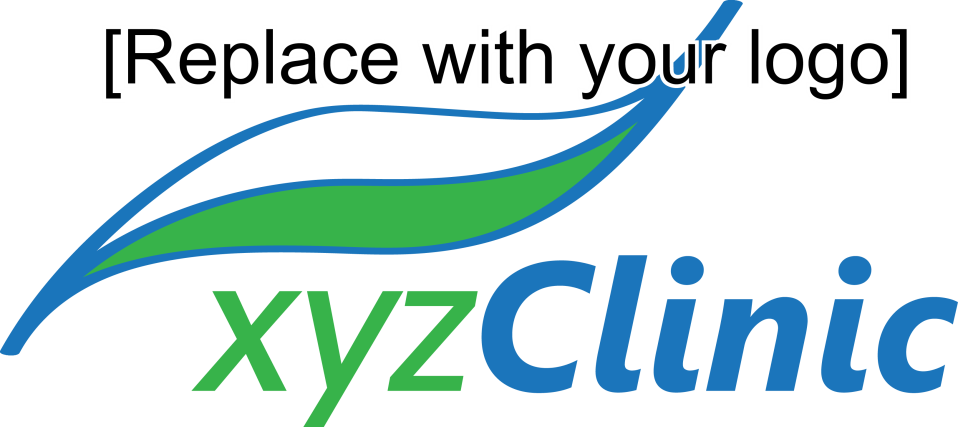 19